Министерство финансов Республики Казахстан
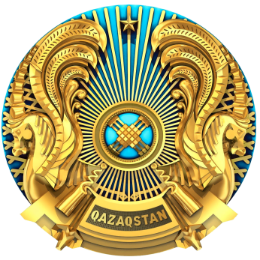 Об уточнении бюджета  Министерства финансов РКна 2023 год
г. Астана, март 2023 года
Стратегические цели Министерства финансов на 2023-2025гг.
Стратегические направления
4 стратегические цели, 2 макроиндикатора и 23 целевых индикатора
2. Модернизация системы администрирования государственных активов и финансов
1. Содействие устойчивости финансовой системы
2
Бюджет Министерства финансов на 2023 год                              (млн. тенге)
3
Стратегические цели и бюджетные программы на 2023-2027 годы
Стратегическое направление 1 «Содействие устойчивости финансовой системы»
Стратегическая цель 1.1. «Обеспечение сбалансированности и исполнения бюджета»
8
Стратегические цели и бюджетные программы на 2023-2027 годы
Стратегическое направление 1 «Содействие устойчивости финансовой системы»
Стратегическая цель 1.2. «Обеспечение своевременного исполнения финансовых обязательств государства»
9
Стратегические цели и бюджетные программы на 2023-2027 годы
Стратегическое направление 2 «Модернизация системы администрирования государственных
активов и финансов»
Стратегическая цель 2.1. «Повышение эффективности управления государственными активами»
10